Ped=foot
Biped (n)
A creature with two feet
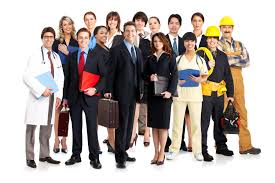 CENTIPEDE (N)
A creature with 100 feet
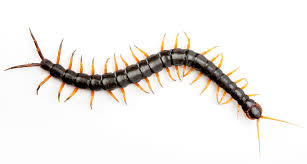 IMPEDIMENT (N)
Something that stands in one’s way; an obstacle
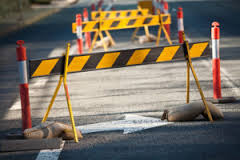 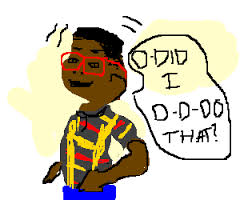 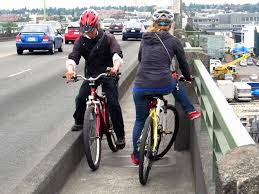 MILLIPEDE (N)
A creature with 1,000 feet
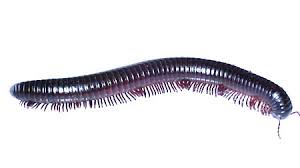 PEDAL (N)
A lever that is moved with one’s foot
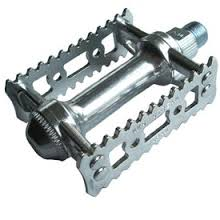 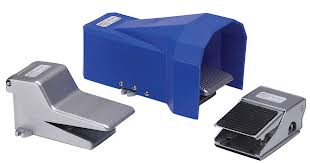 PEDDLER (N)
A person who goes from door to door selling their wares.
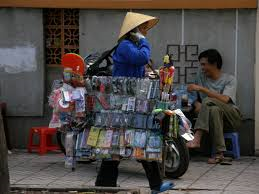 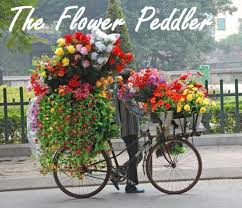 Pedestrian (N)
A person who walks across the street on foot.
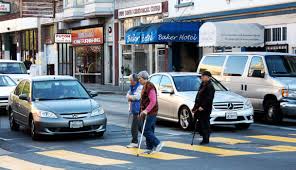 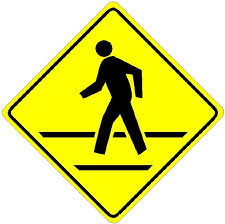 PEDICURE (N)
A foot treatment that could include soaking the feet and polishing the toenails
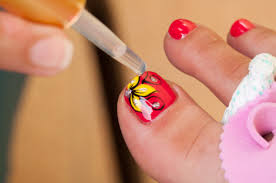 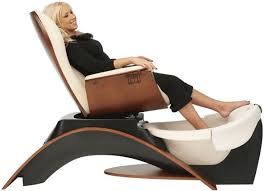 Quadruped(N)
A four-footed creature
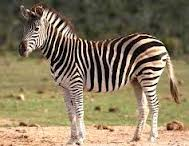 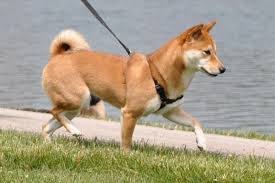 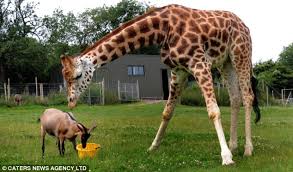 TRIPOD (N)
A three-footed stand often used to balance a camera
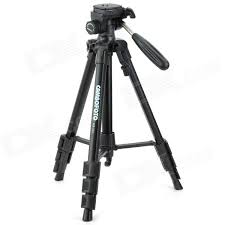